Международный опыт участия студентов в процедурах оценки качества образования. Возможности российского студенчества.
Тимошин Пётр Александрович
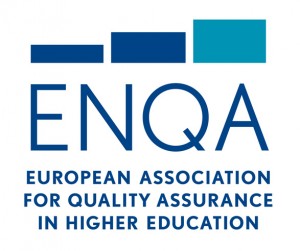 Европейская ассоциация гарантии качества высшего образования  — некоммерческая организация, осуществляющая независимый контроль учебных заведений. Была основана в 2000 году в Хельсинки странами-участниками Болонского соглашения.
Основные цели ENQA
Представление членов ENQA на уровне Европы при принятии политических решений в области высшего образования;
Выступление в качестве научно-исследовательского центра для развития сферы гарантии качества;
Создание эффективной коммуникационной площадки для обмена опытом и знаниями.
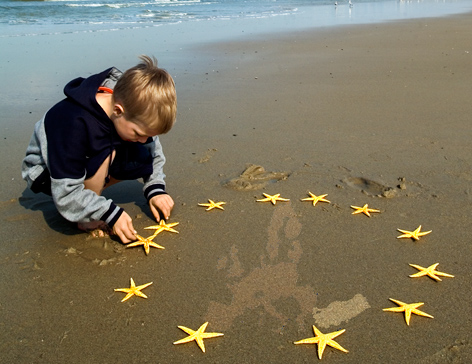 Опыт Норвегии:
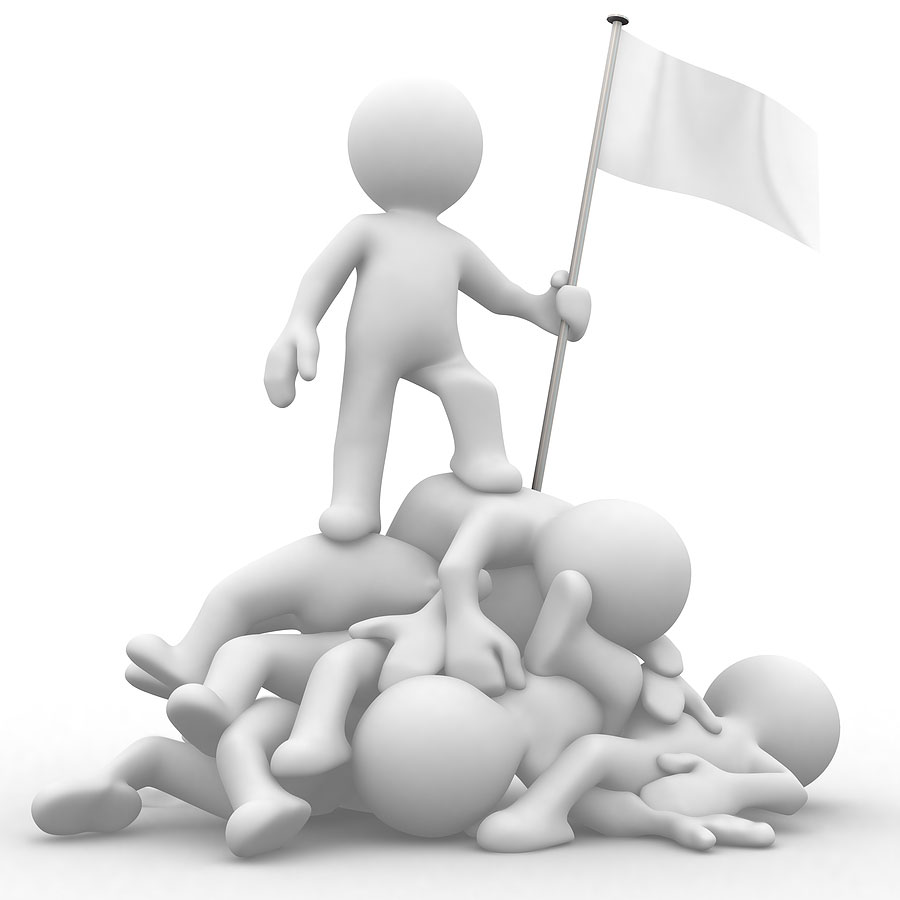 Необходимо выдвинуть на передний план преимущества участия студентов в оценке агентств гарантии качества
Студенты выполняют несколько параллельных функций в экспертных комиссиях по оценке вузов
Во-первых, представитель студентов – это в первую очередь студент и как таковой – единственный, кто способен увидеть ситуацию с точки зрения студента и учащегося. 
Во-вторых, в Норвегии у студентов, которых выбирают в состав экспертной комиссии, как правило, уже есть опыт такой работы либо на уровне вуза, либо на национальном уровне. Они понимают и знают систему высшего образования, что является очень важным, и способны воспринимать ситуацию глазами студентов, что нельзя сказать о других членах комиссии. 
Третья функция студентов заключается в том, что они являются заинтересованными в высшем образовании лицами, вкладывая в образование время и деньги. Они проявляют особый интерес к факторам, влияющим на то, чтобы сделать образование выгодным капиталовложением.
Функции студентов в процедуре оценки качества высшего образования
Представитель студентов –  единственный, кто способен увидеть ситуацию с точки зрения учащегося;
Знание системы высшего профессионального образования;
Заинтересованность в изменении существующей системы образования.
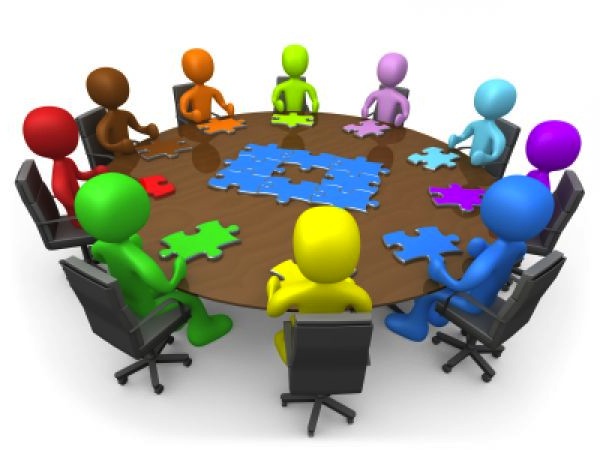 В состав экспертных комиссий должны входить студенты, эксперты и академический персонал. Они должны взаимодействовать и дополнять работу друг друга.
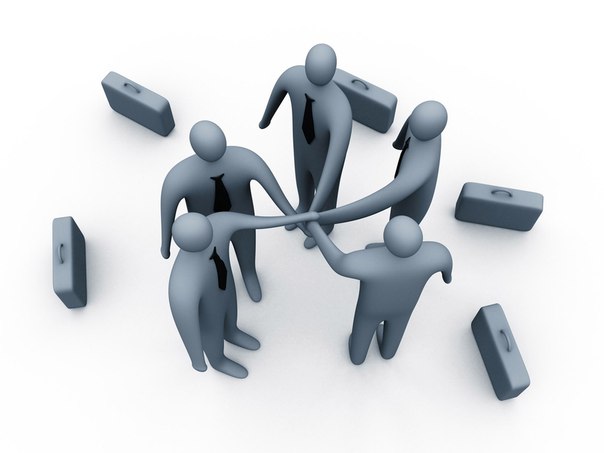 Учтастие студентов в обеспечении гарантии качества образвания в Финляндии
Студенты
Принятие решений на уровне университета
Преподаватели
Другой персонал
Студенты способны на большее, чем просто выступать в роли поставщиков информации
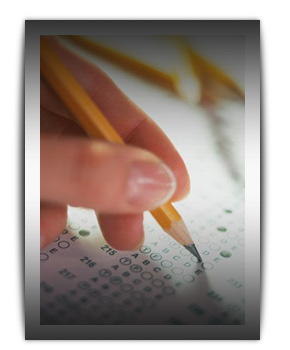 Во многих университетах Финляндии студенты сами разрабатывают анкеты или делают это в тесном сотрудничестве с академическим персоналом. Часто студенты сами собирают и анализируют обратную связь.
Студенты
Образовательные курсы
Распространение среди однокурсников
Заинтересованные лица в оценке качества образования в Каталонии
Новые эксперты
Агентство Каталонии
Университеты
Студент-эксперт:
•	студент вуза или недавний его выпускник;
•	специалист в данной области знаний;
•	имеет опыт в сфере гарантии качества или занимает руководящие должности в студенческих структорах вуза;
•	имеет опыт представления проблем студенчества на уровне факультета, вуза, страны;
•	обладает аналитическими умениями;
•	умеет подготовить письменный отчет;
•	имеет коммуникативные умения;
•	интересуется и понимает систему высшего образования в более широком смысле.
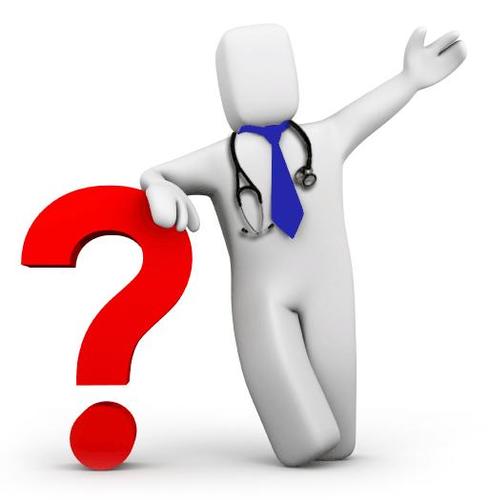 Проблемы, связанные с привлечением студентов в процесс оценки
Трудность в вопросе вовлечения студентов в процесс и процедуры гарантии качества – нехватка времени у студентов;
Сложность в отборе студентов, обладающих необходимыми компетенциями для участия в процедурах оценивания качества;
Отсутствие знания культурных особенностей и систем образования в других странах;
Ограниченность числа студентов, принимающих участие в выборах ректора и в студенческих ассоциациях, их пассивность при принятии решений.
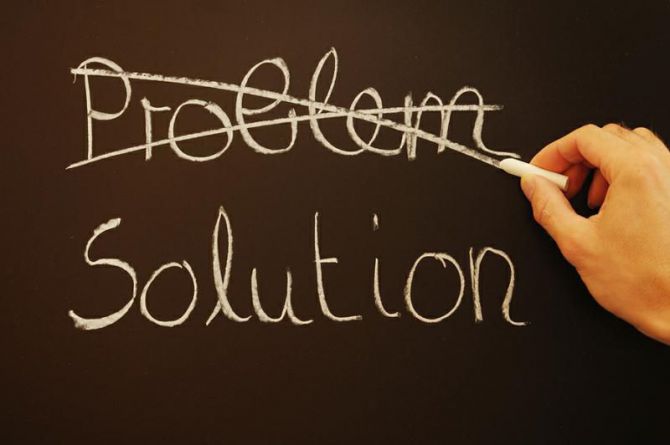 Россия
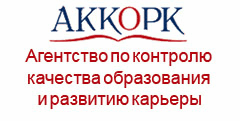 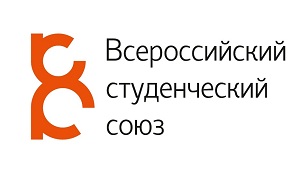 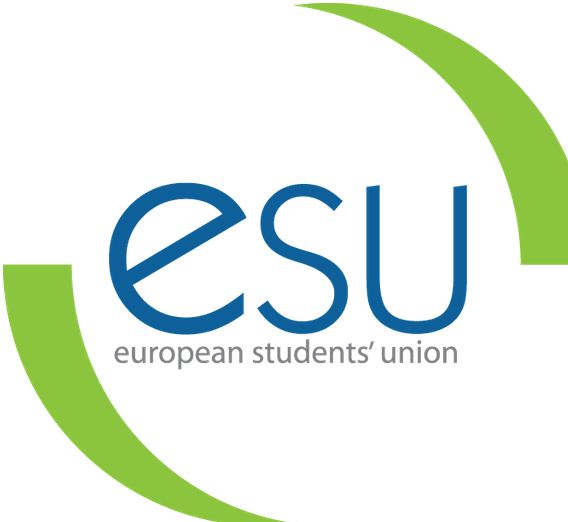 Задачи ВСС
Создание представительств во всех регионах Российской Федерации;
Участие в разработке и содействии в реализации федеральных, региональных и муниципальных программ;
Выступление с инициативами по различным вопросам общественной жизни;
Взаимодействие, объединение средств и усилий с заинтересованными органами государственной власти и местного самоуправления;
Информационная, рекламная, издательская и полиграфическая деятельность в целях популяризации взглядов, целей и задач студенчества.
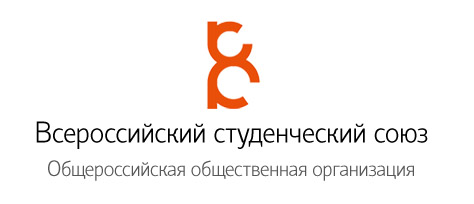 Агентство стремится внести вклад в развитие образовательных учреждений и системы образования в целом и окажем профессиональное содействие руководству образовательного учреждения в оптимизации системы управления и внутреннего контроля, раскрытии потенциала и повышении конкурентоспособности образовательного учреждения.
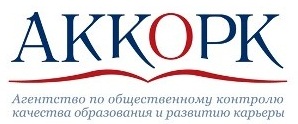 Как заинтересовать студентов?
обеспечение студентов обучающими и инструктивными материалами;
консультационные тренинги;
принятие законодательных актов, в которых прописаны права участия студентов;
внимание к качеству информации, которую студенты получают о своей образовательной программе.
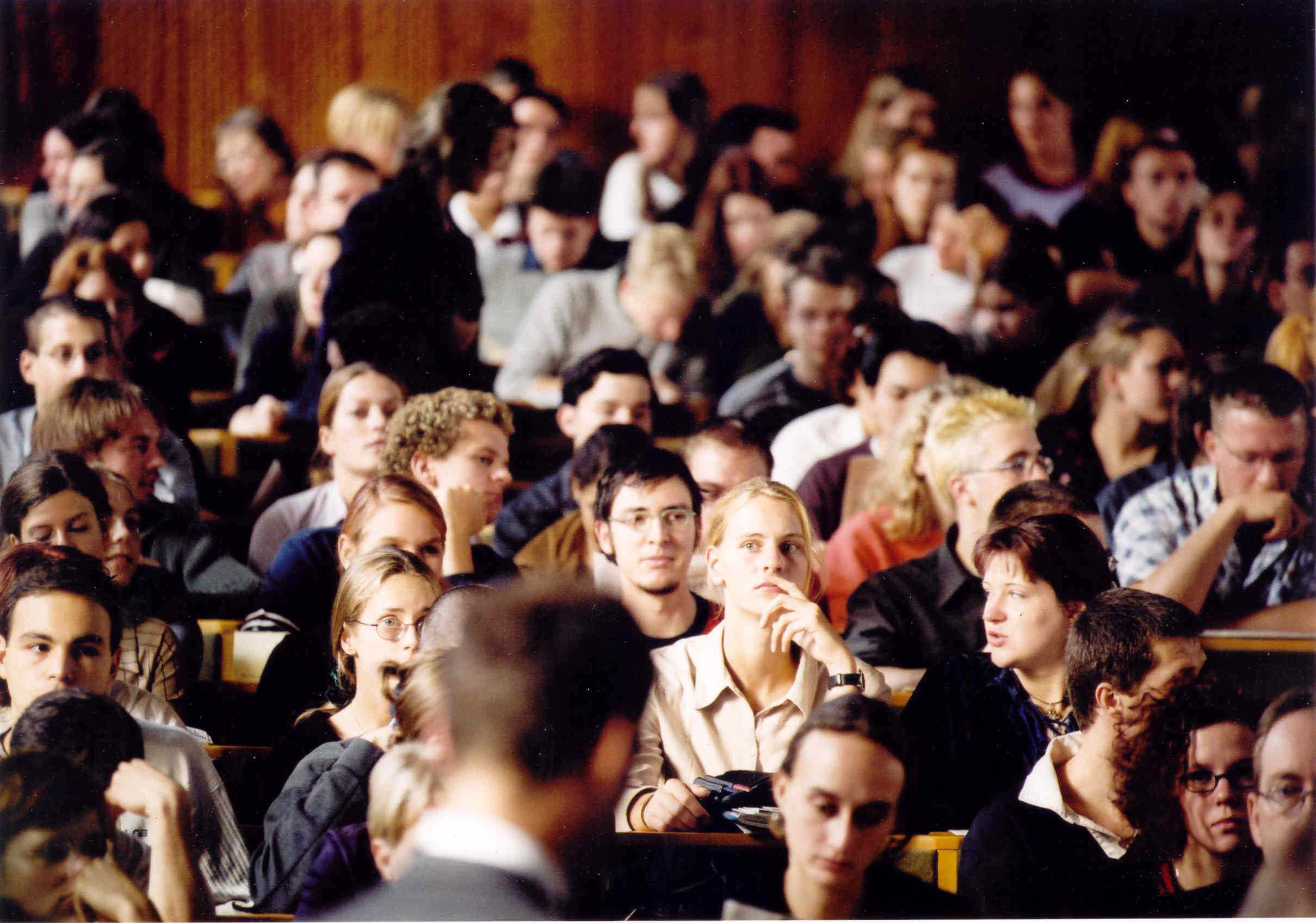 Органы студенческого самоуправления способствуют
содействию учебной и научной деятельности студентов;
участию в разработке и осуществлении государственных программ в области образования и науки;
проведению исследований в области образования;
разработке предложений по повышению качества образовательного процесса с учетом научных и профессиональных интересов студентов;
поддержке студенческих научных структур, а также инициатив в области научных и прикладных исследований, внедрению их результатов;
повышению интереса молодежи, студенчества к получению знаний и образования.
Выводы
1. Обмен опытом с европейскими специалистами по вовлечению студентов в процессы оценки качества образования – первоначальный этап модернизации существующей системы.
2. Необходимо информаировать студентов о их правах и обязанностях, о существующих программах.
3. Студенты должны проявлять инициативу через Студенческие советы и другие студенческие организации.
4. Только совместная работа экспертов, студентов, административного и профессорско-преподавательского состава вузов может принести лучшие результаты.
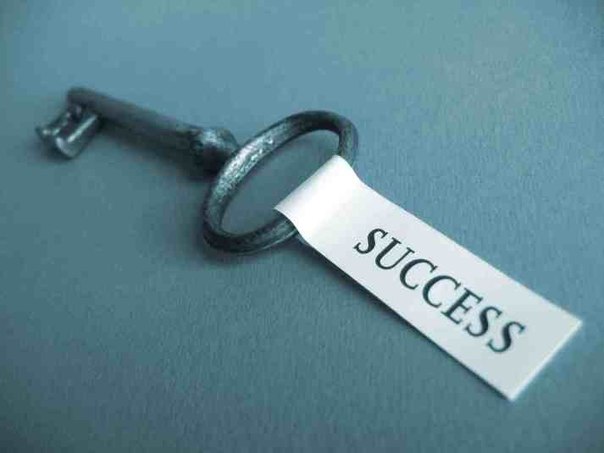